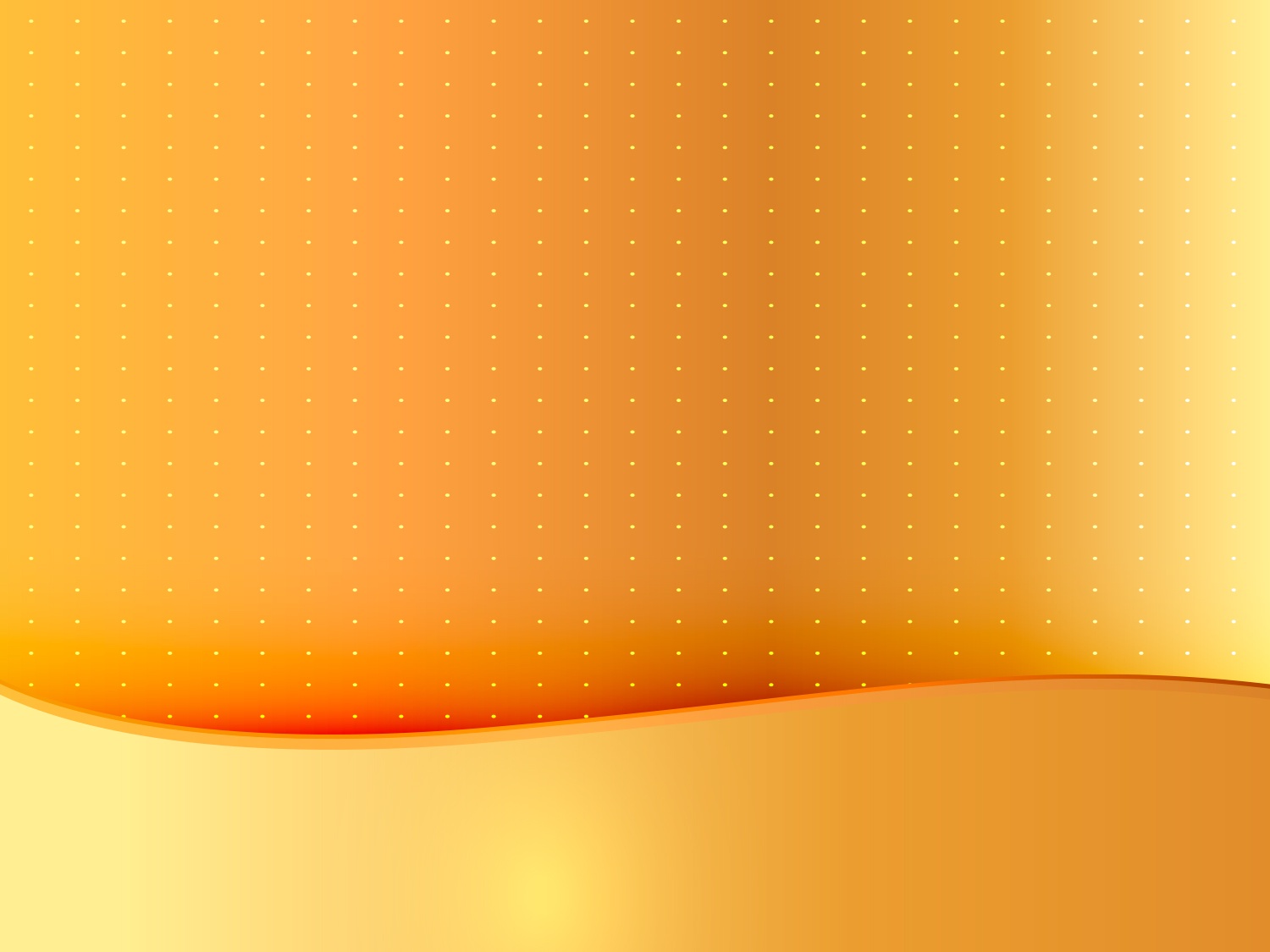 ТЕМАТИЧЕСКИЙ БЛОК 
«Технология швейных изделий»
ГОЛОВНЫЕ УБОРЫ
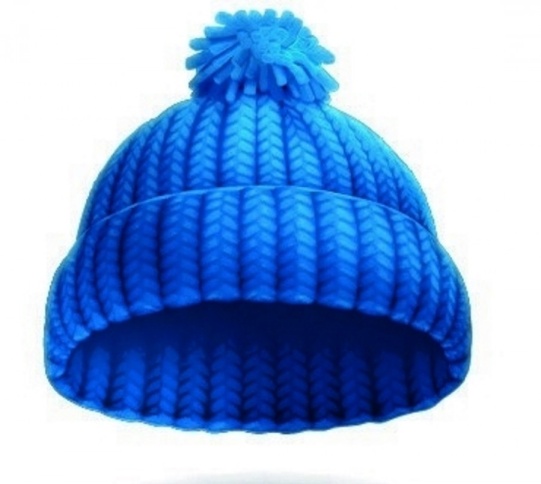 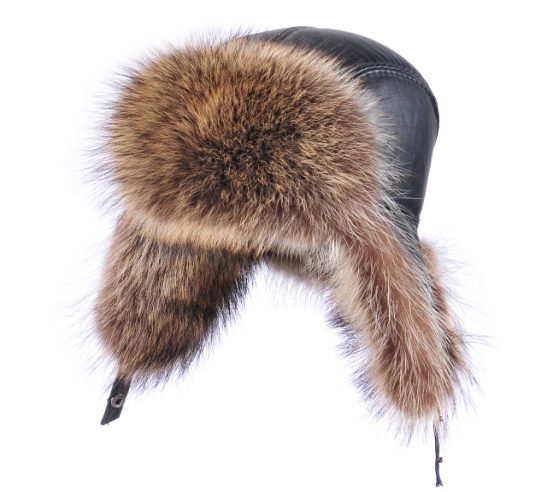 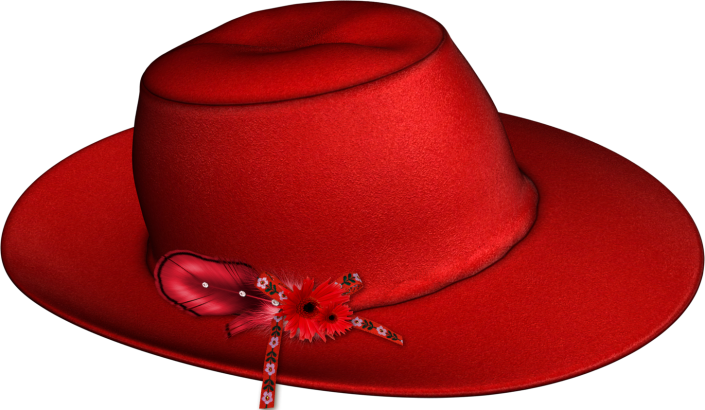 Головные уборы – аксессуары костюма, защищающие голову от неблагоприятных воздействий окружающей среды и украшающие ее.
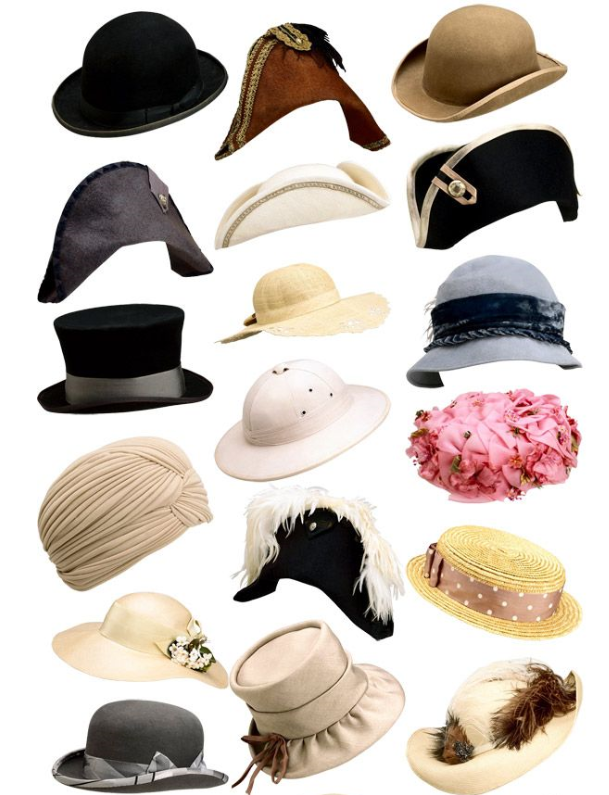 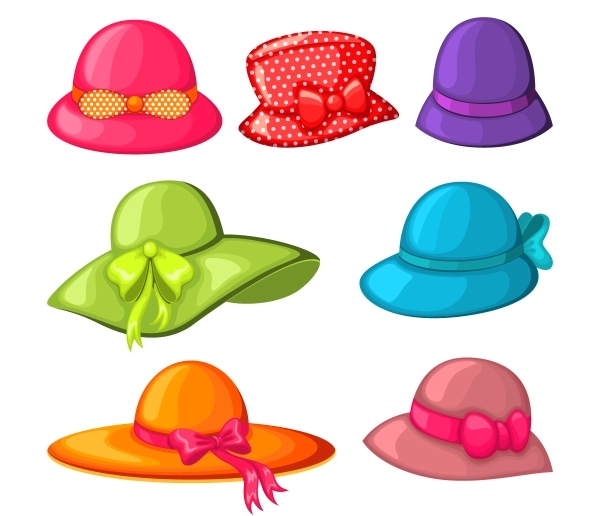 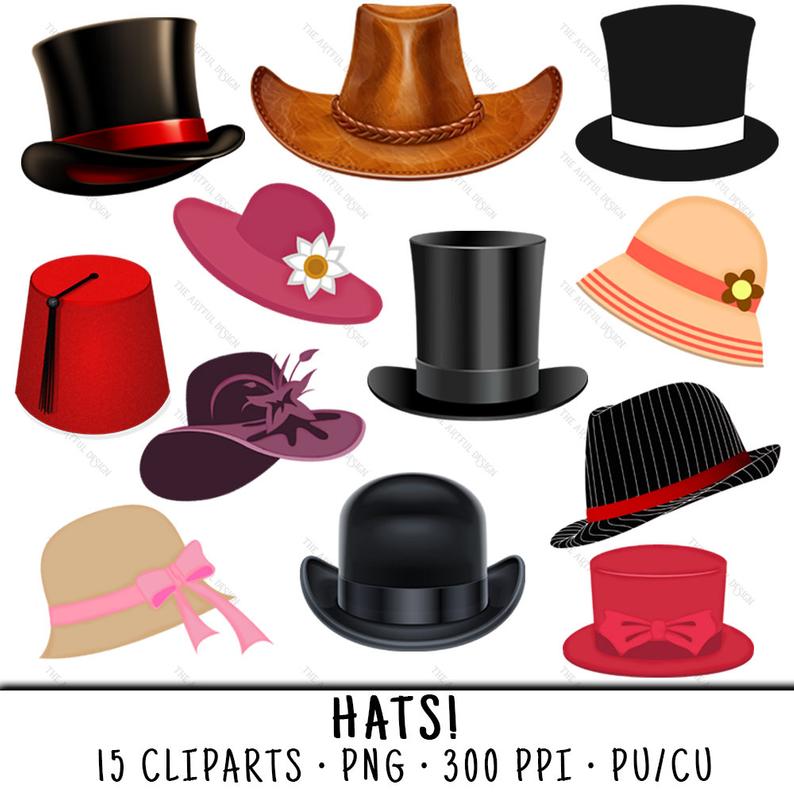 ЖЕНСКИЕ ШЛЯПЫ
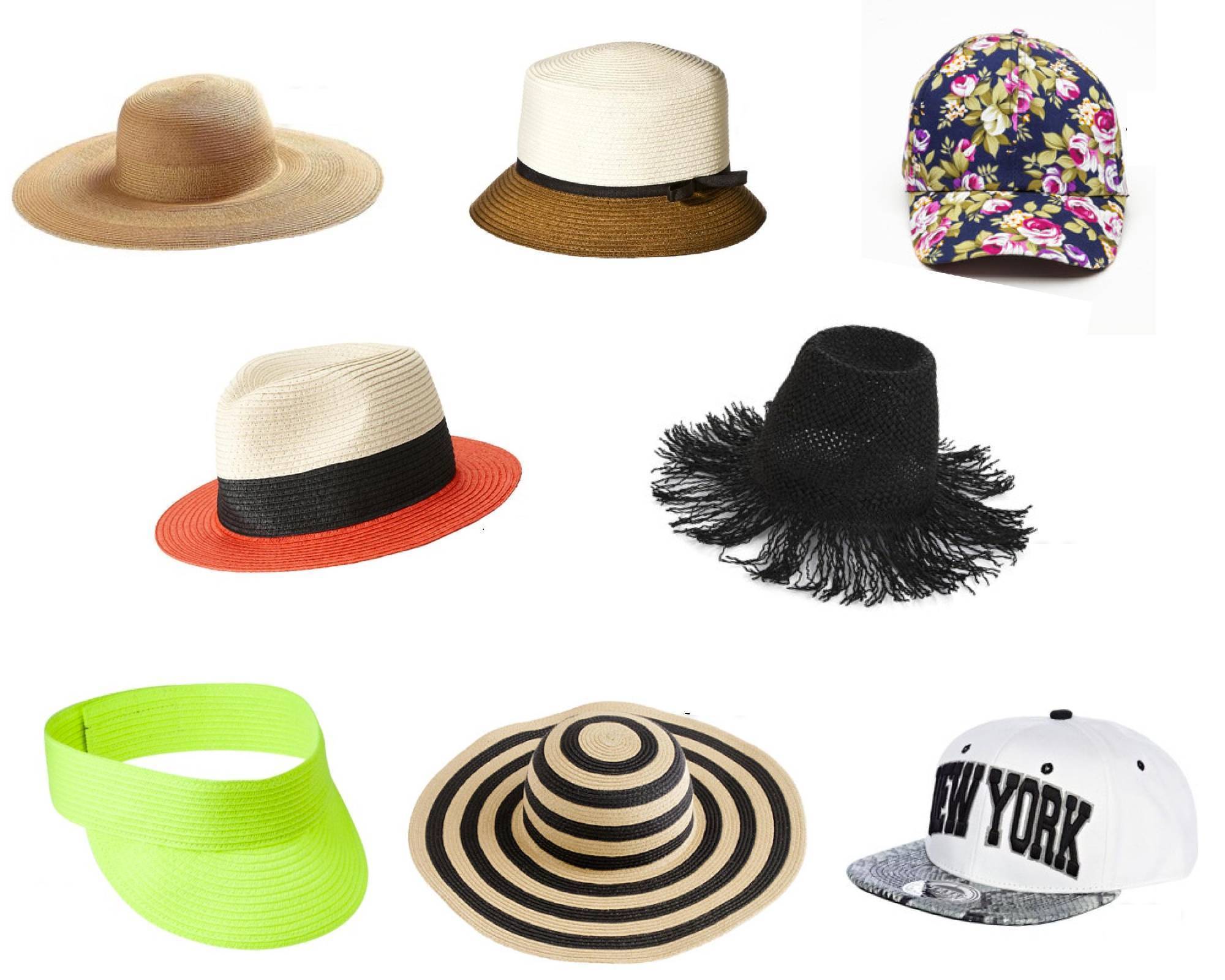 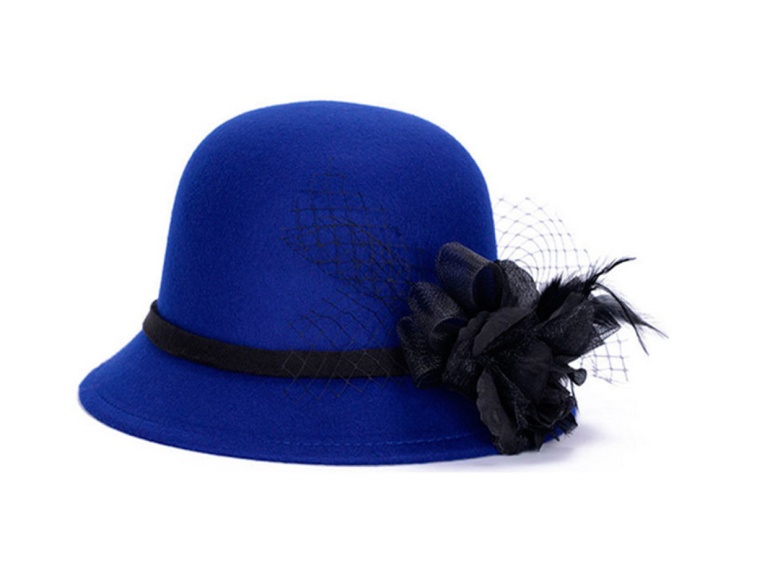 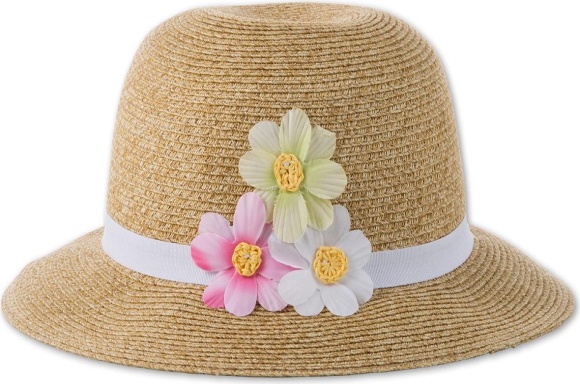 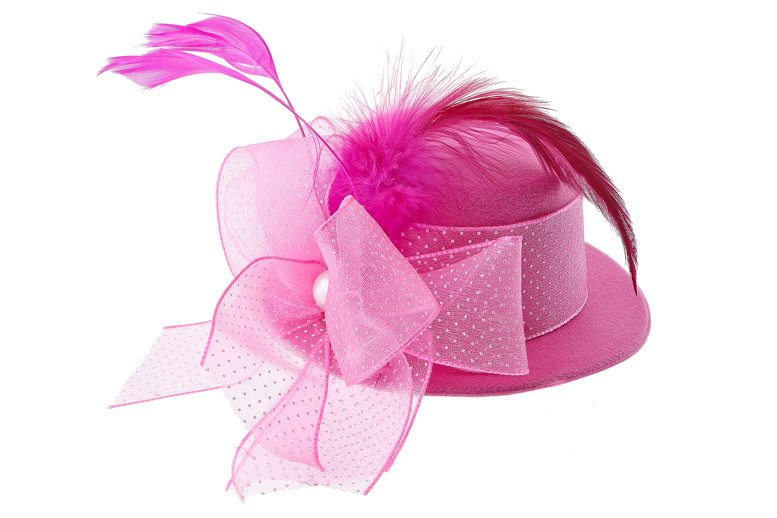 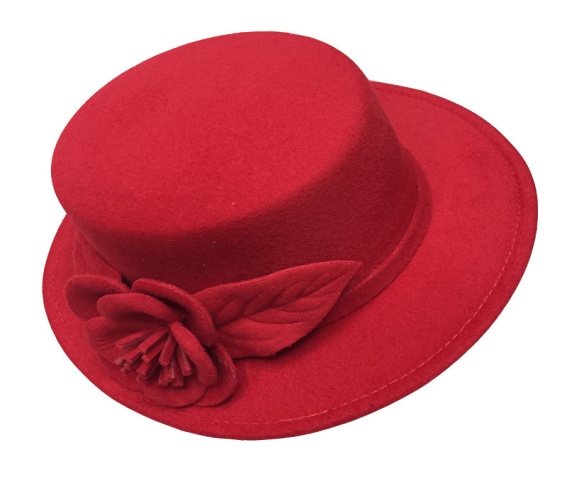 МУЖСКИЕ ШЛЯПЫ
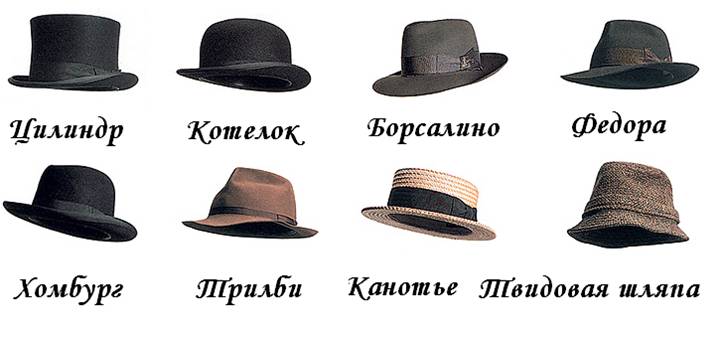 ЧАСТИ
 ШЛЯПЫ
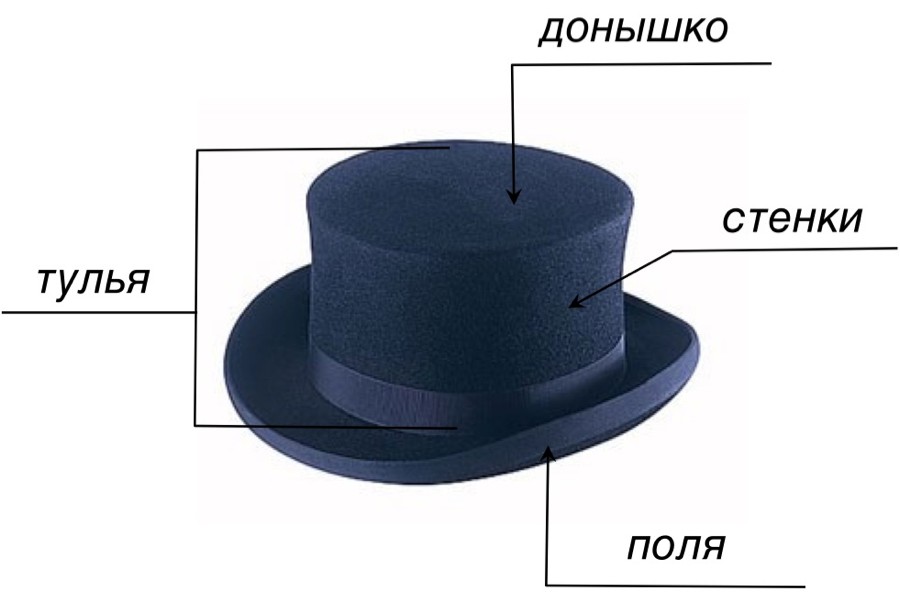 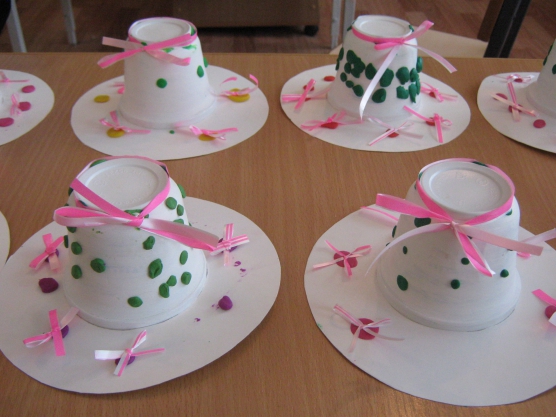 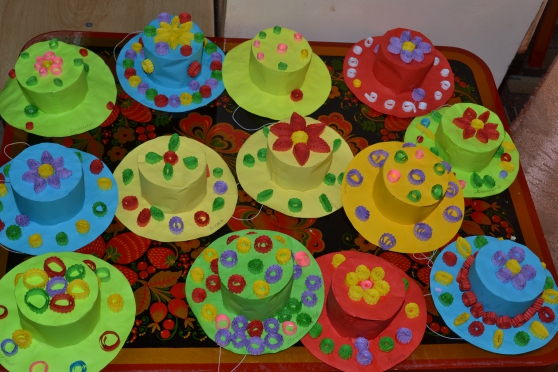 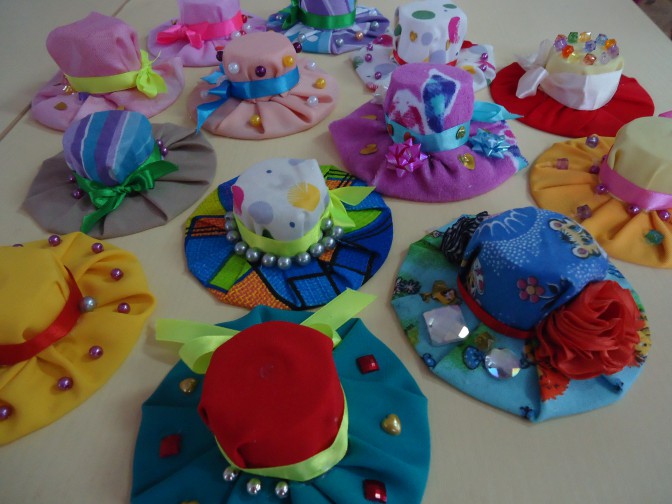 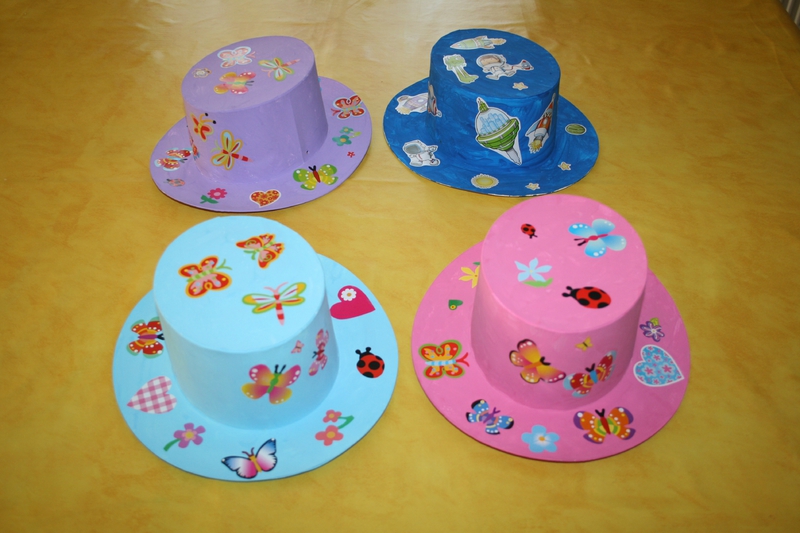